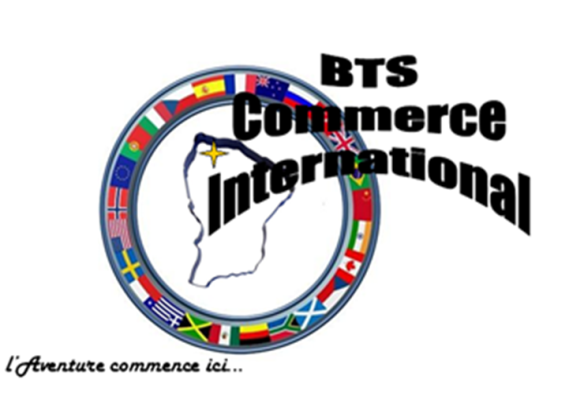 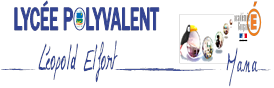 BONJOUR ET BIENVENUE À TOUS
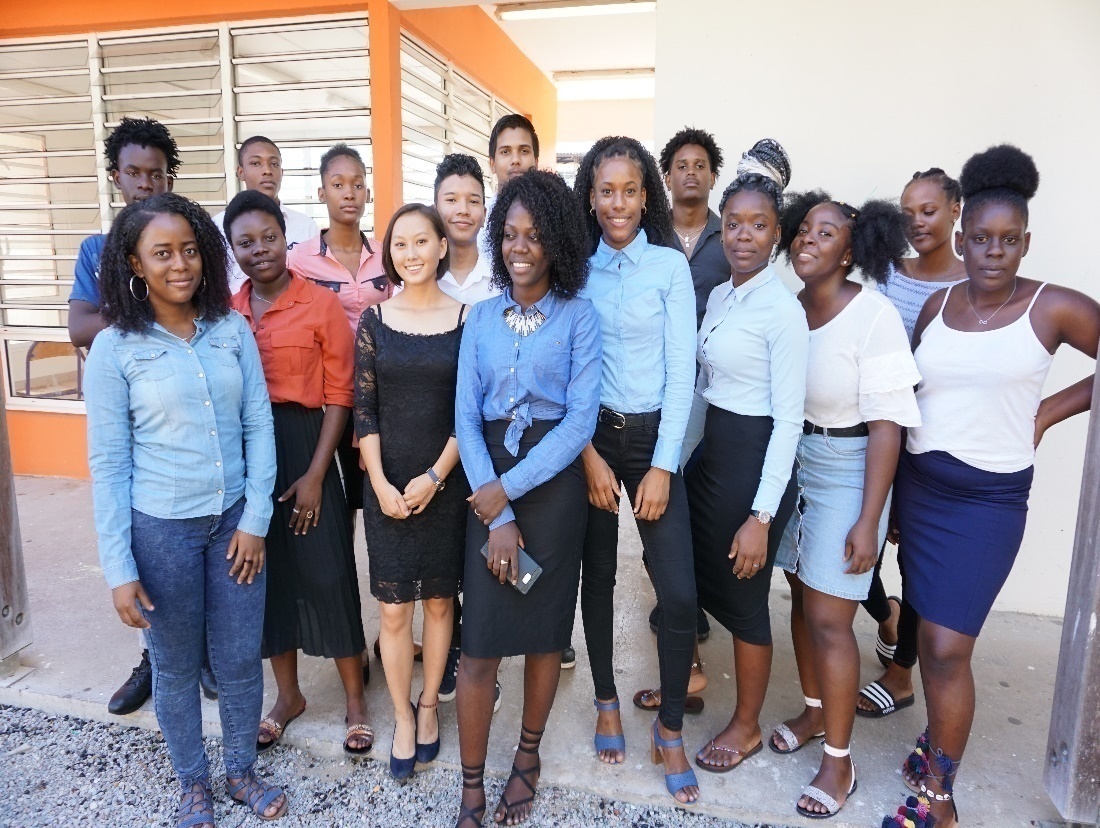 Le BTS Commerce International
Formation BAC+2
12 semaines de stage pour les deux années
Encadrement assuré par une forte équipe pédagogique et administrative
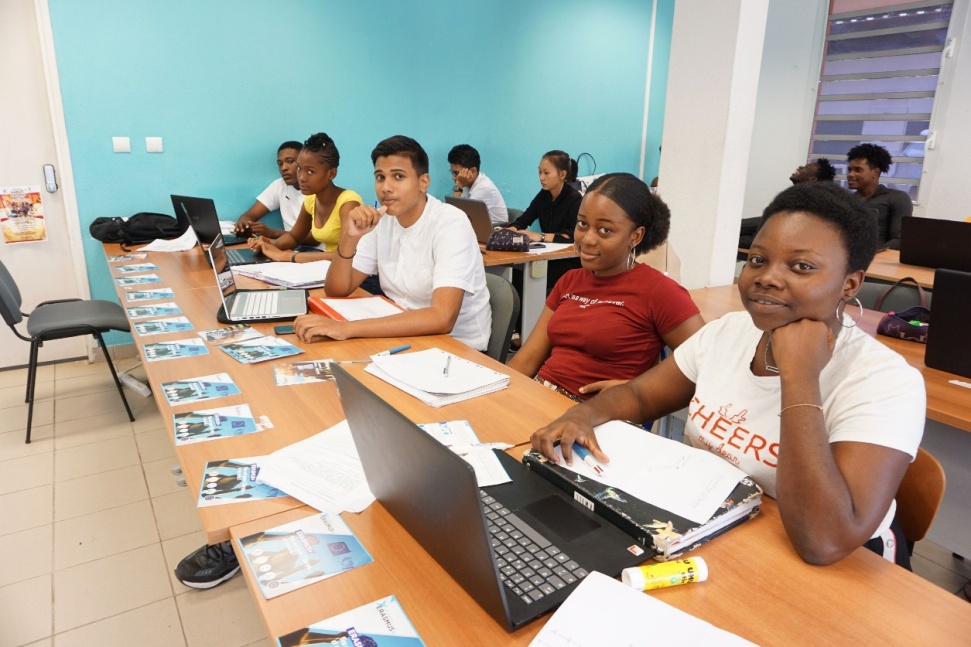 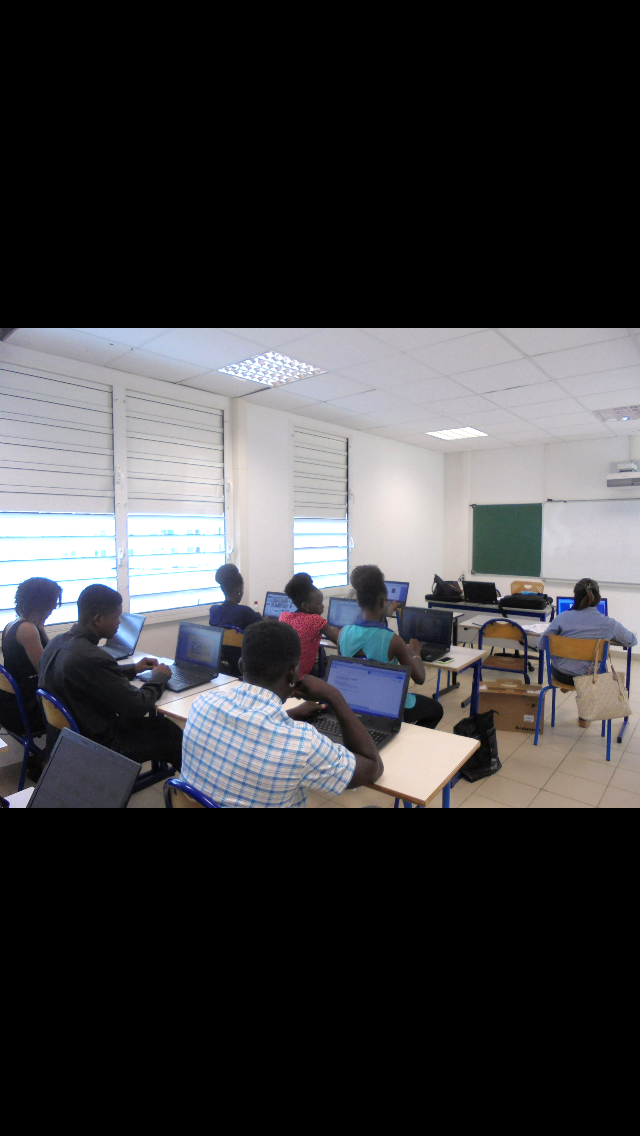 Une ambiance de travail propice à la réussite
De nombreuses matières passées en CCF : tu passes tes examens au fur et à mesure !
Une grande place faite aux langues
Des salles réservées aux BTS
***CCF ***
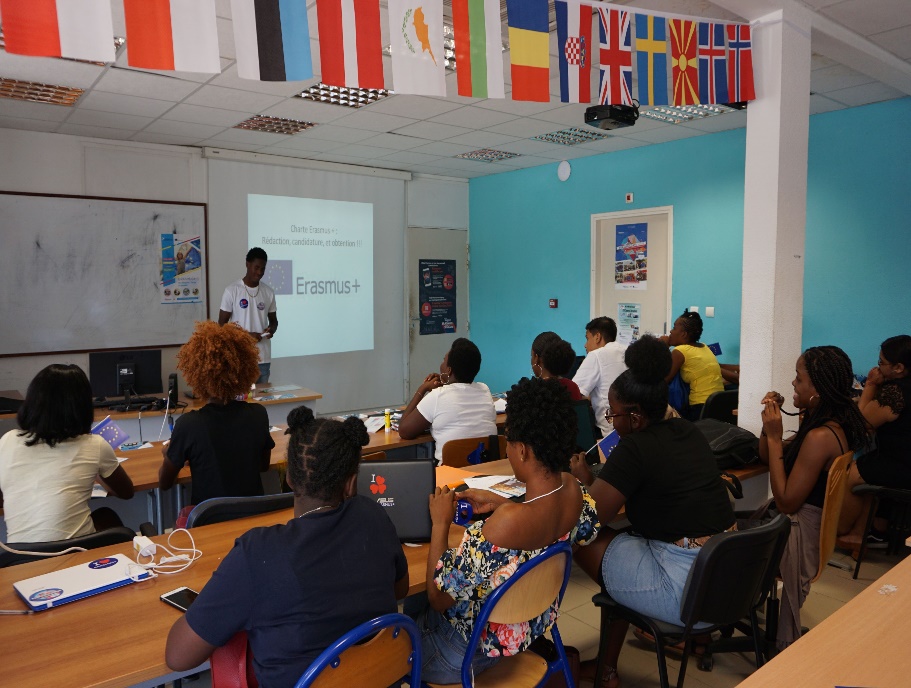 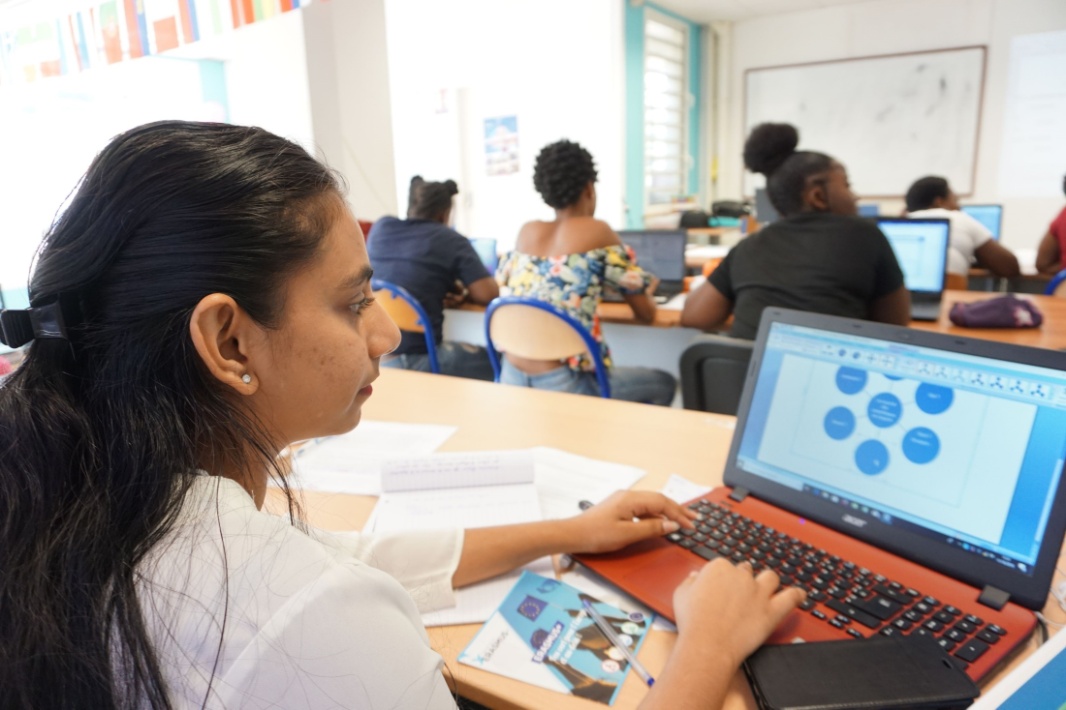 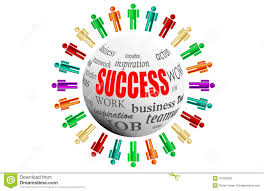 Taux de réussite de 100 % 
en 2018, en 2019 et en 2020
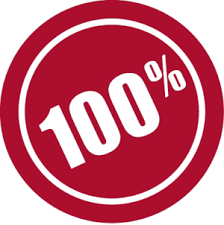 Les enseignements spécifiques au Commerce international
Les enseignements spécifiques au Commerce international
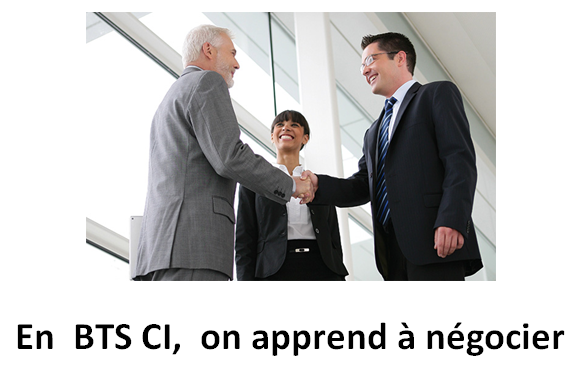 Les enseignements spécifiques au Commerce international
Vous apprendrez les démarches douanières.
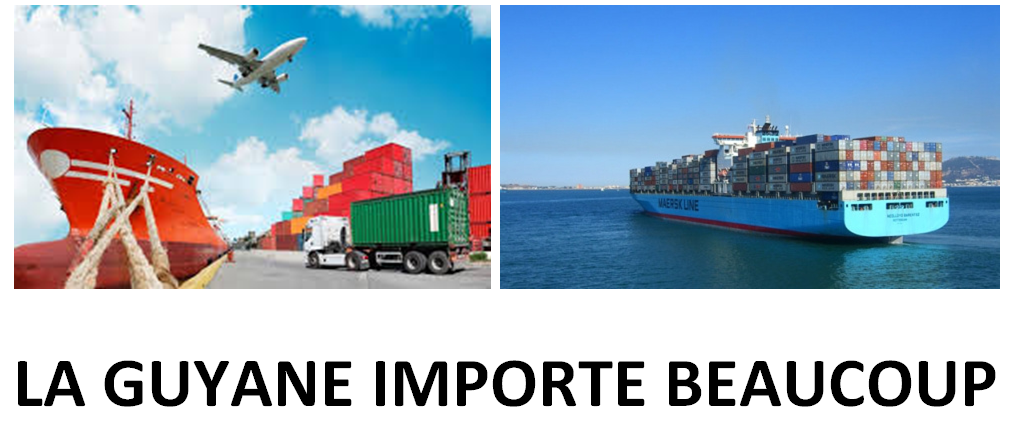 Comment vendre nos produits à l’étranger ?
Publicité
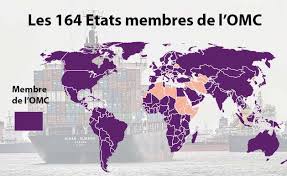 Quel prix de 
vente ?
Marketing
Recherche de clients
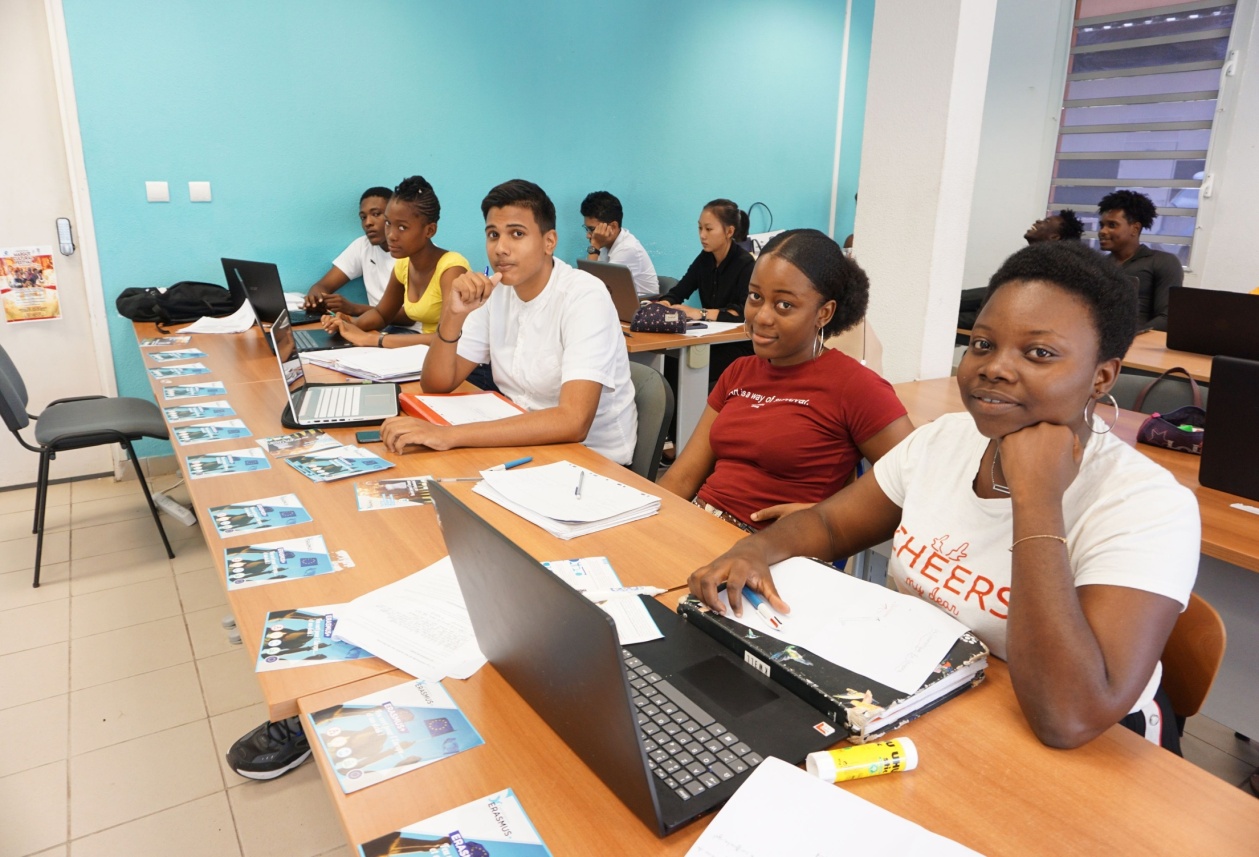 Matières communes 
aux deux années de formation :
2 Langues étrangères:  
Anglais + Espagnol ou Portugais 4h et coef 5 chaque langue en CCF
Culture générale et expression : 2h – coef 5
Economie-Droit : 4h – coef 3
Management : 2h – coef 2 
Plus 2 heures d’accompagnement
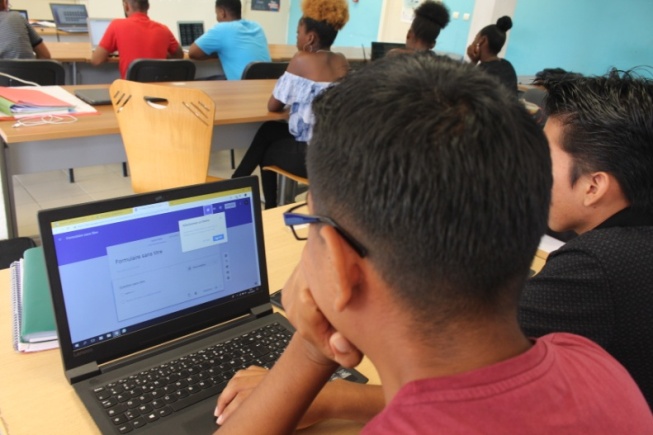 Au lycée de Mana, 
les professeurs nous aident à trouver un stage.
Erasmus
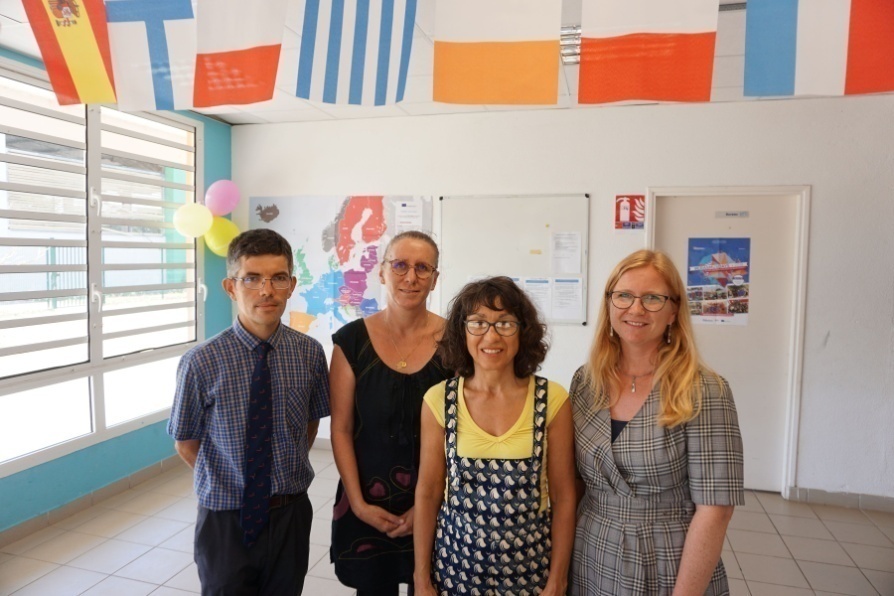 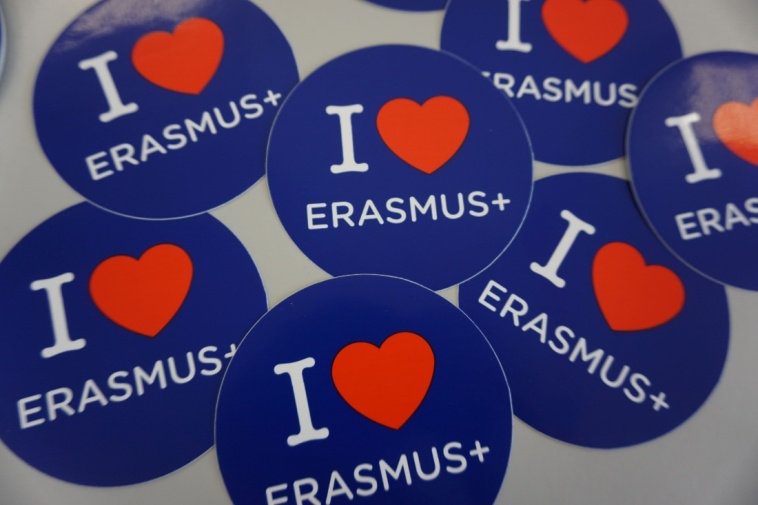 Chaque année, Erasmus nous offre des aides pour effectuer les stages à l’étranger.
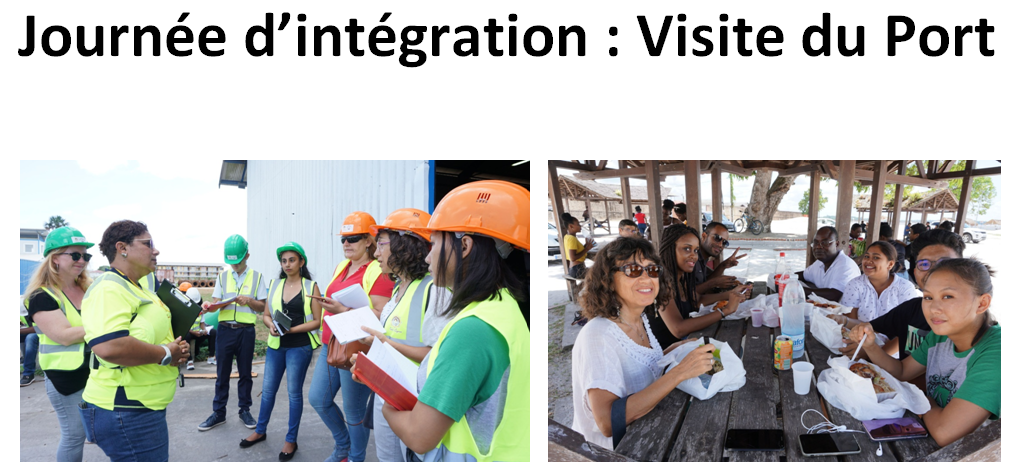 En BTS CI, vous allez participer à des événements tels que la journée d’intégration, rencontre avec des professionnels, participation à des salons, sans compter l’expérience des stages à l’étranger !
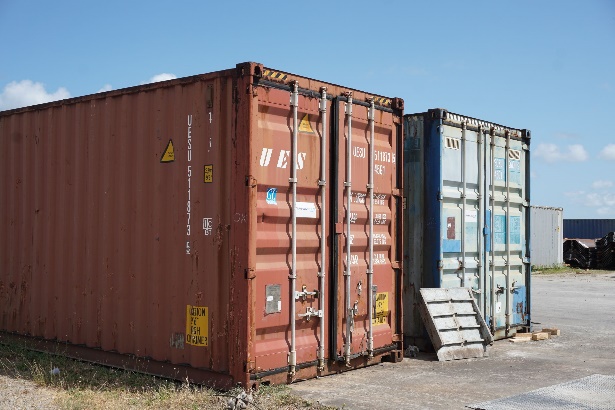 Les débouchés
Assistant transitaire
Assistant commercial export
Assistant aux achats à l’international
Assistant du responsable de zone
Par la suite chef de produit, chargé de mission à l’international, chargé de clientèle.
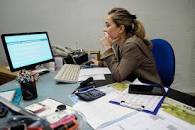 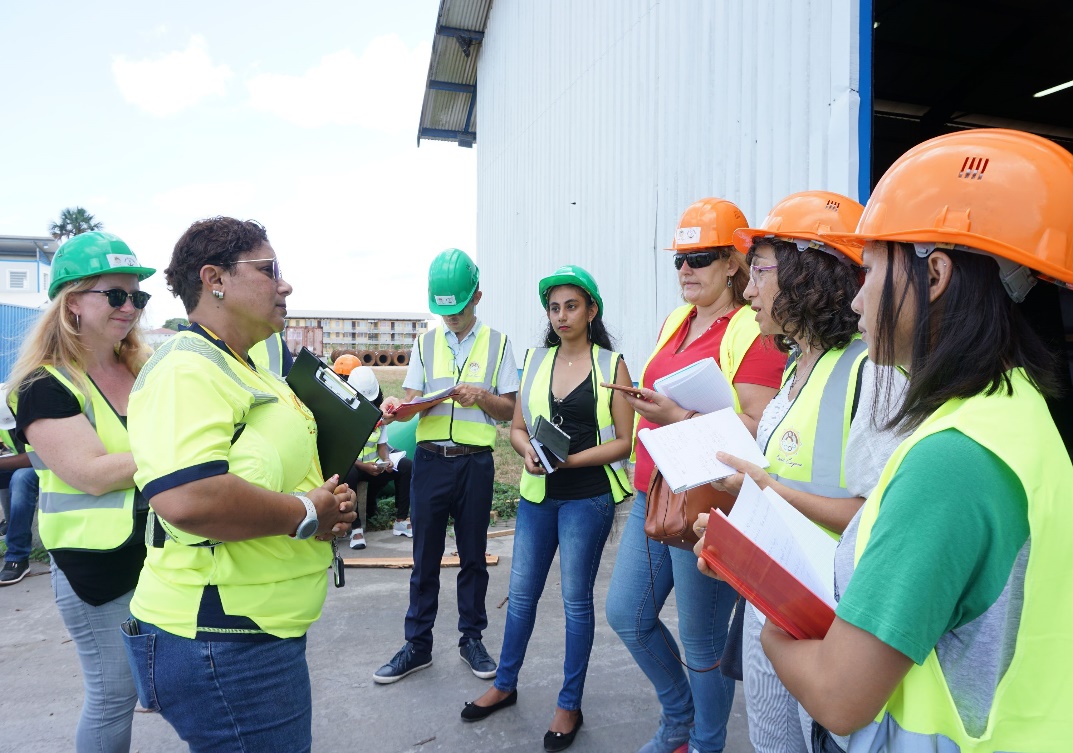 La poursuite d’études
Ecole supérieure de Commerce et Sections Internationales

Université : 
Licence professionnelle, licence commerce international, IAE

Formation complémentaire
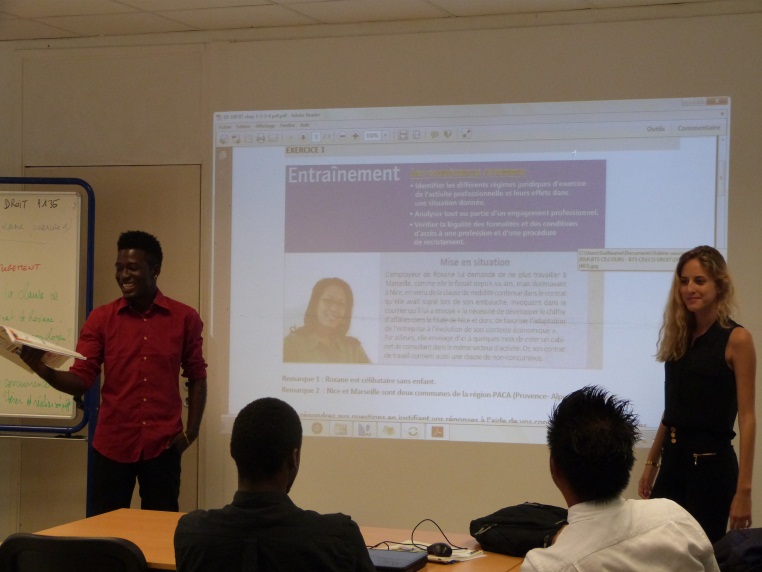 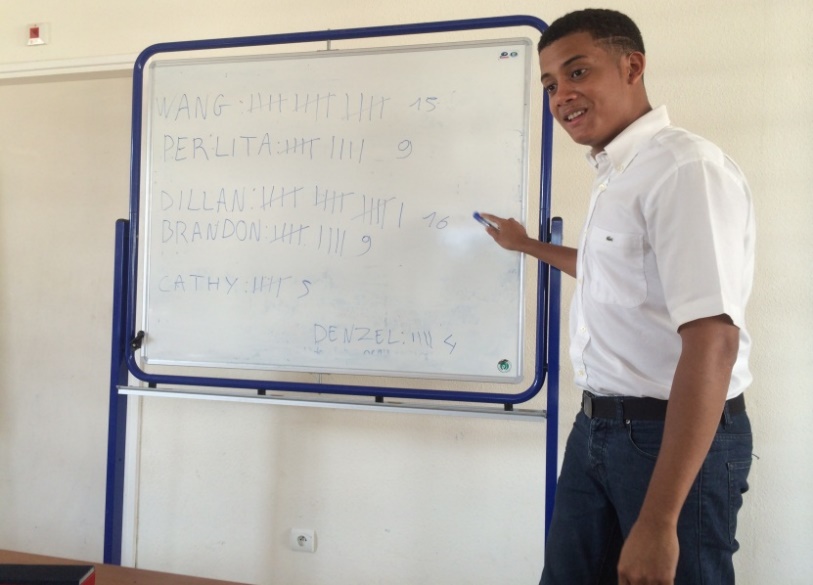 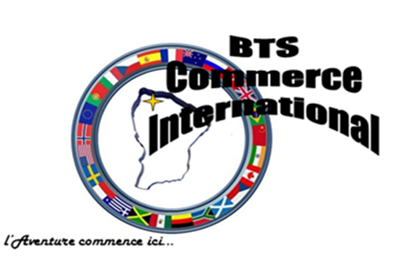 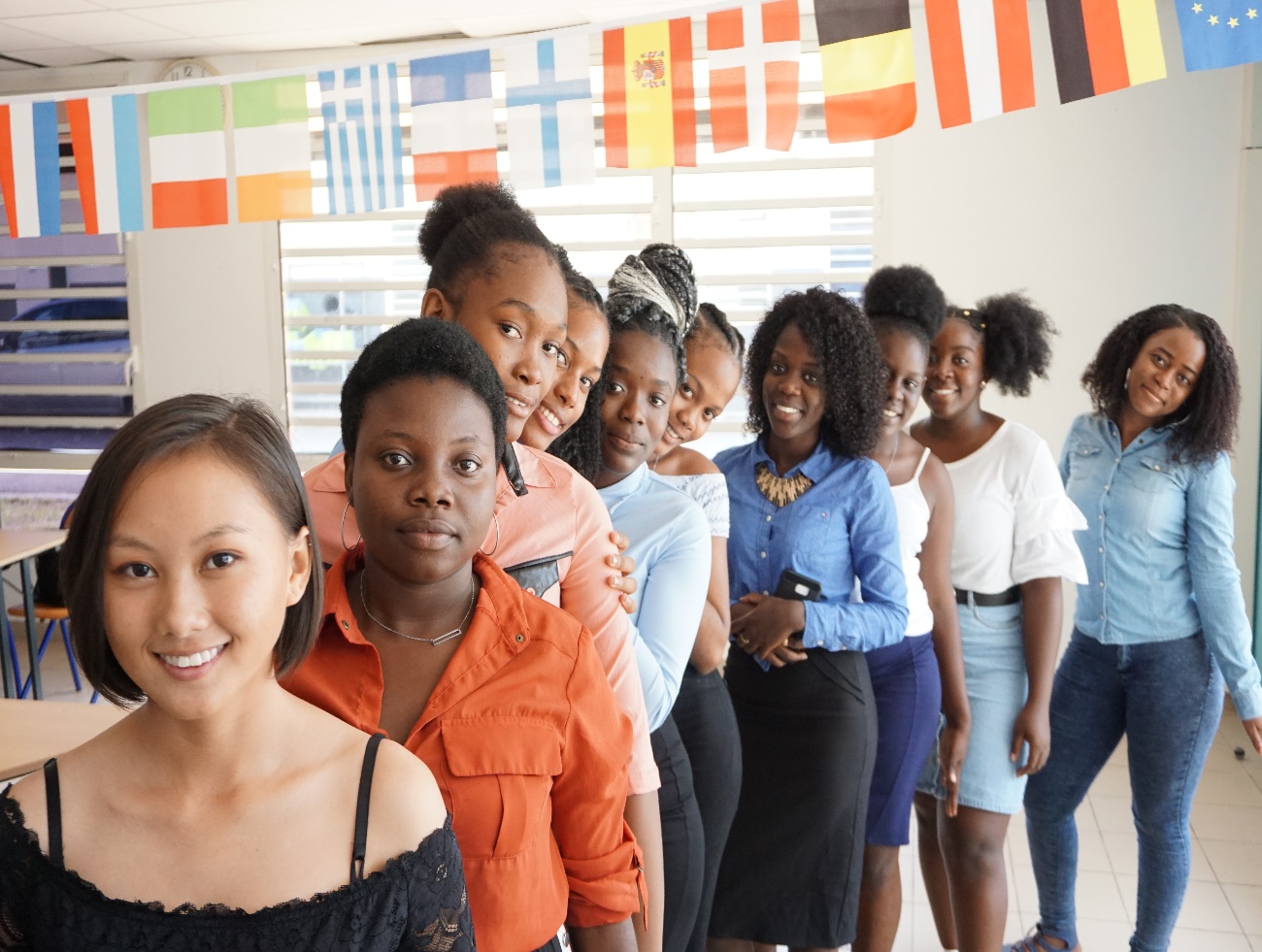 MERCI ! Et Venez nous rejoindre en BTS CI  à MANA